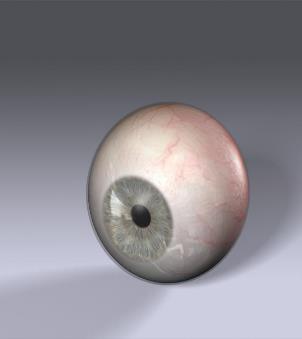 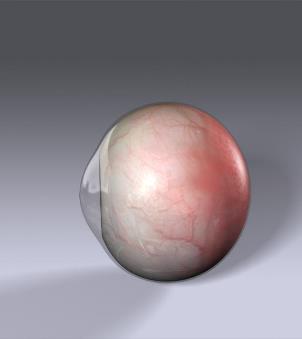 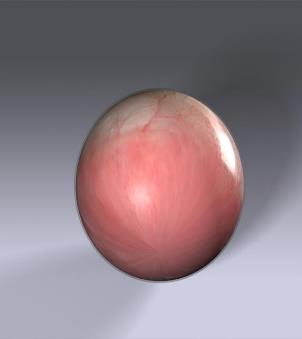 Ioannis Lazarettos MD PhD Orthopaedic Surgeon
2
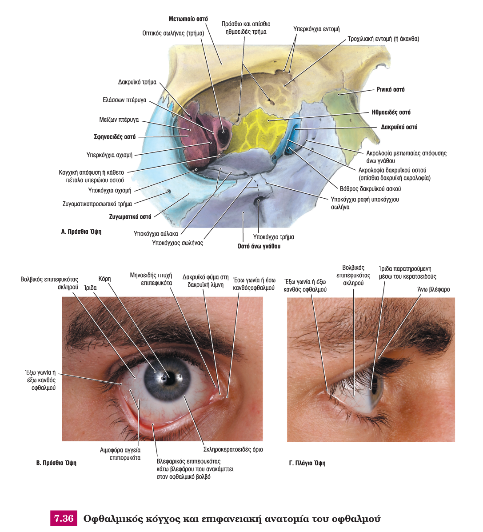 Ioannis Lazarettos MD PhD Orthopaedic Surgeon
3
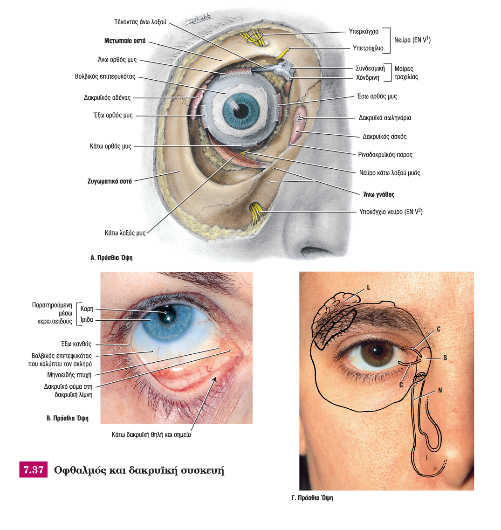 Ioannis Lazarettos MD PhD Orthopaedic Surgeon
4
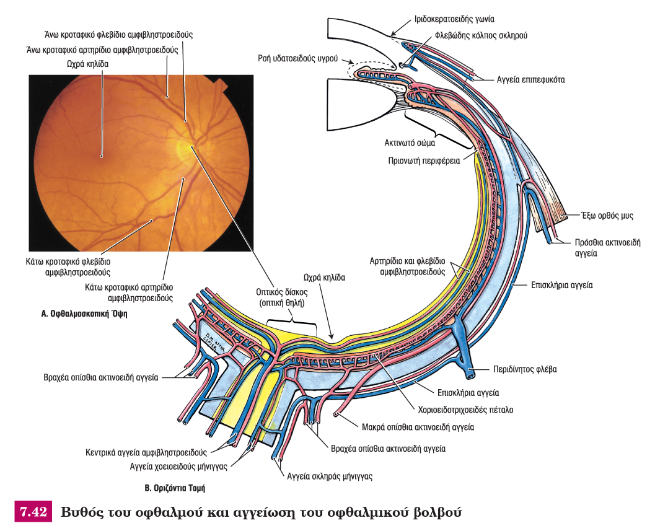 Ioannis Lazarettos MD PhD Orthopaedic Surgeon
5
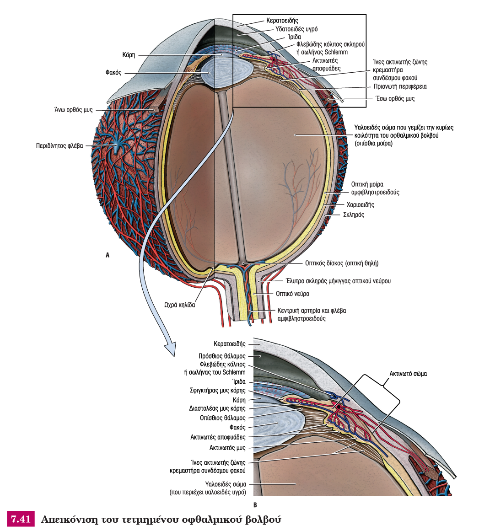 Ioannis Lazarettos MD PhD Orthopaedic Surgeon
6
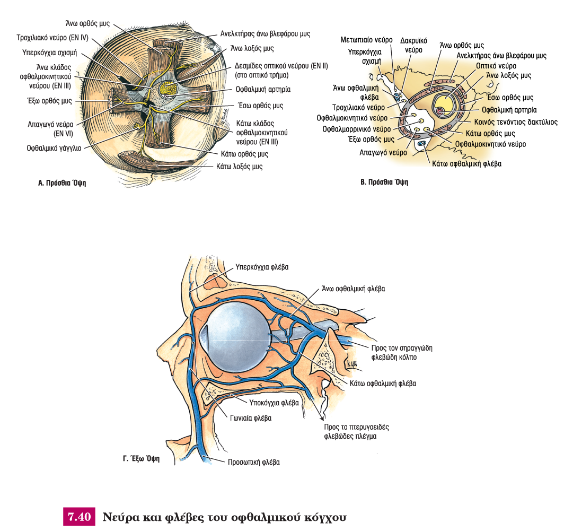 Ioannis Lazarettos MD PhD Orthopaedic Surgeon
7
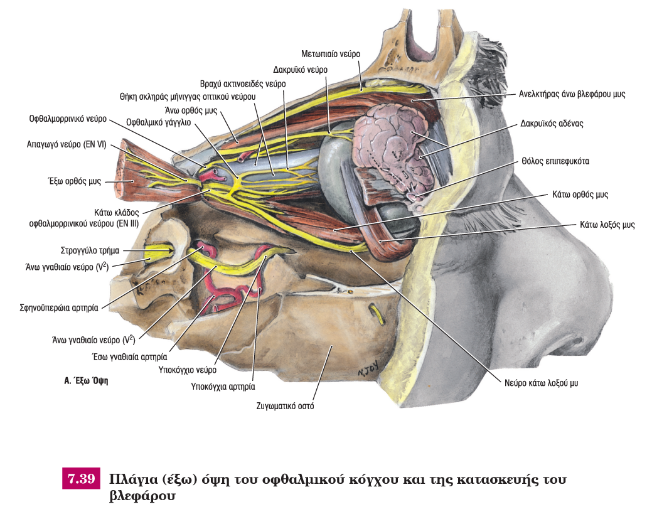 Ioannis Lazarettos MD PhD Orthopaedic Surgeon
8
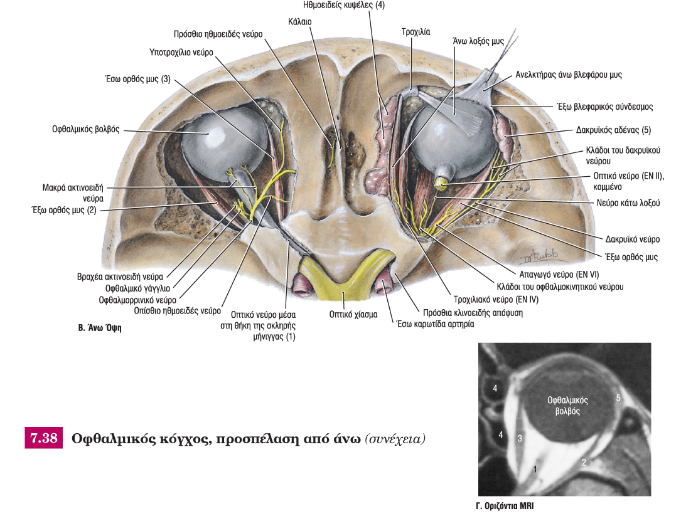 Ioannis Lazarettos MD PhD Orthopaedic Surgeon
9
Ioannis Lazarettos MD PhD Orthopaedic Surgeon
10
Ioannis Lazarettos MD PhD Orthopaedic Surgeon
11
Ioannis Lazarettos MD PhD Orthopaedic Surgeon
12
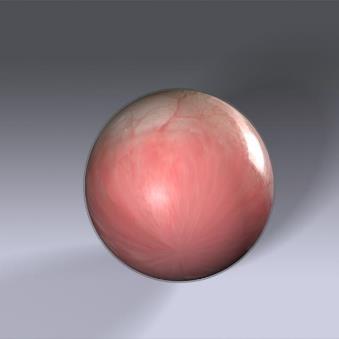 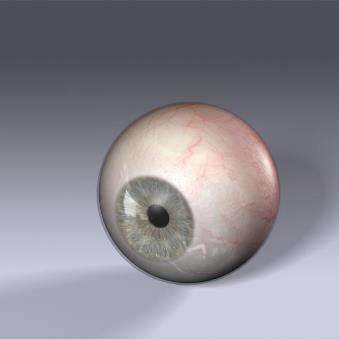 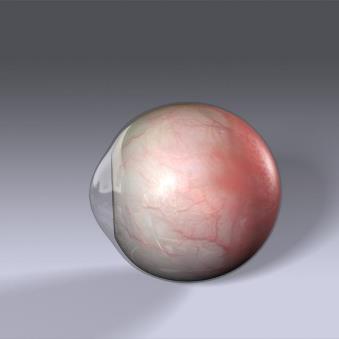 Ioannis Lazarettos MD PhD Orthopaedic Surgeon
13
Ioannis Lazarettos MD PhD Orthopaedic Surgeon
14
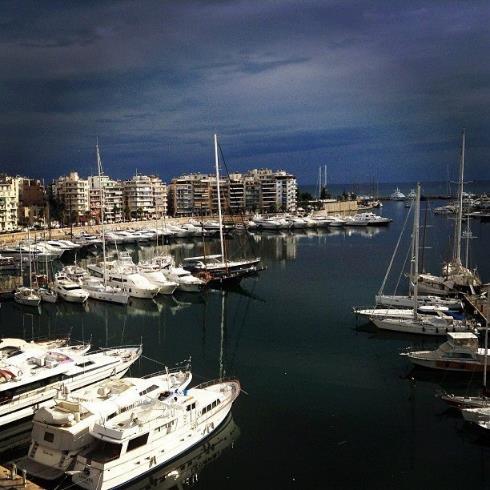 Ioannis Lazarettos MD PhD Orthopaedic Surgeon
15